Комплексный подход к формированию экологической культуры в проекте«Зелёная школа»
Ермаков Дмитрий Сергеевич,доктор педагогических наук, профессор

Российский университет дружбы народов имени Патриса Лумумбы
Российский химико-технологический университет имени Д. И. Менделеева
Научный совет по проблемам экологического образованияРоссийской академии образования
Экологическое образование должно стать основным компонентом учебных программ во всех странах
«…образование должно готовить учащихся к пониманию текущего кризиса и формированию будущего мира. Ради спасения нашей планеты мы должны изменить наш образ жизни, способы производства, потребления и взаимодействия с природой»
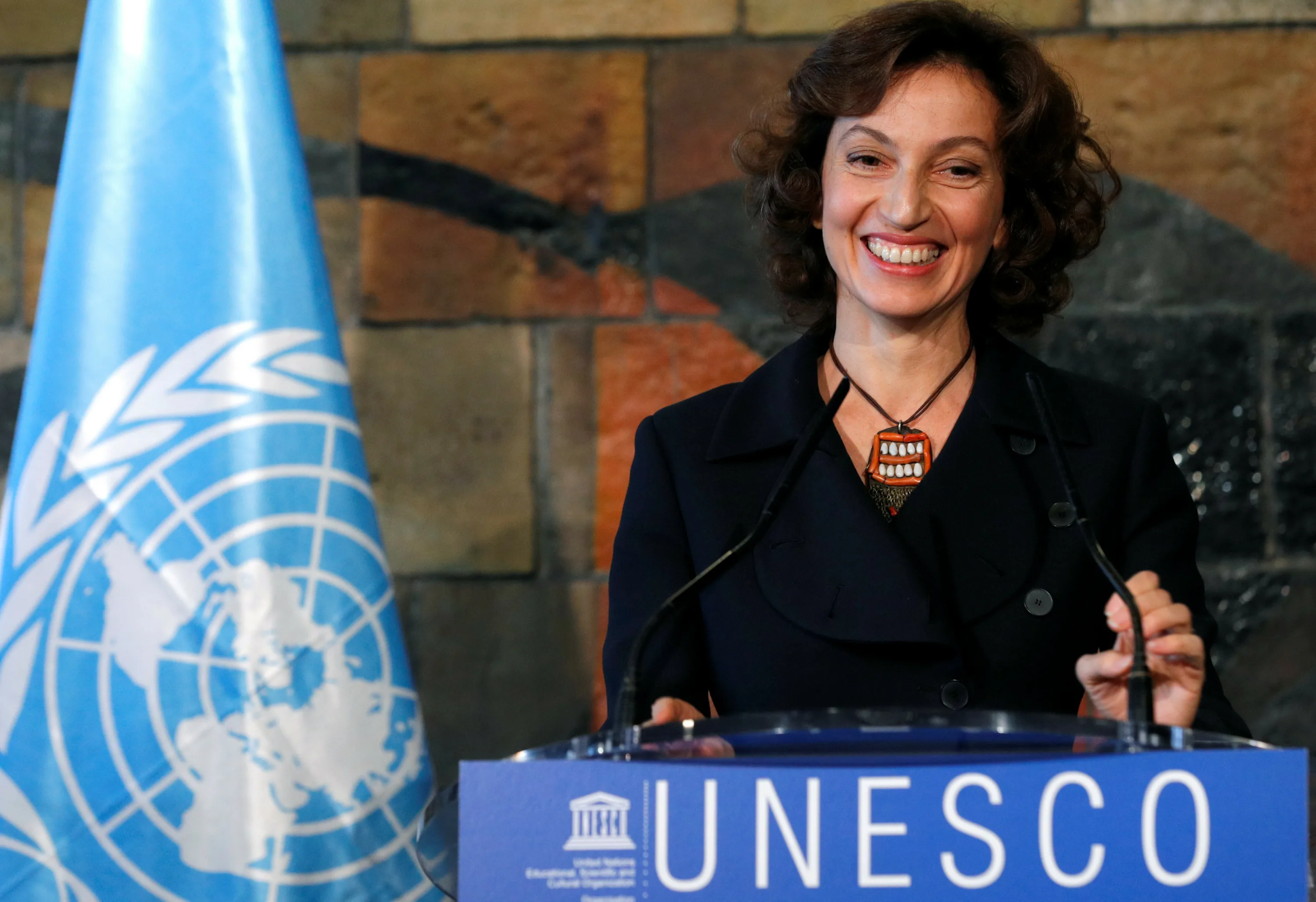 Генеральный директор ЮНЕСКО О. Азуле
Экологическое образование– ключевой фактор трансформации системы образования
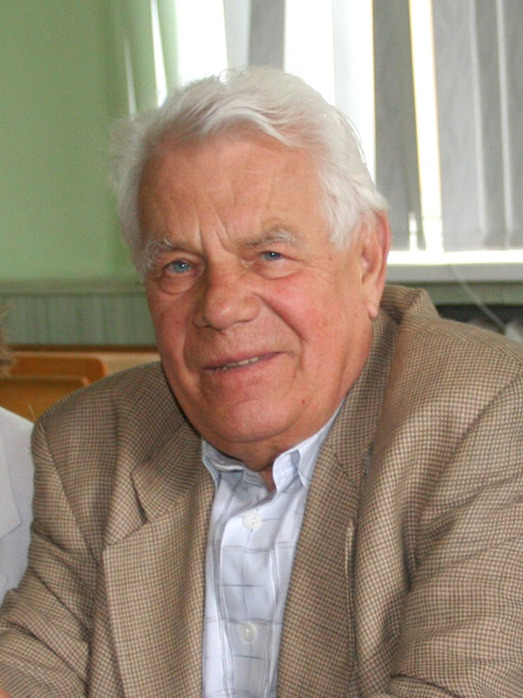 Ягодин Геннадий Алексеевич (1927–2015)
Экологичный / экологический          “зелёный”
“Позеленение” / “Зелёная” трансформация

“Зелёная” экономика
“Зелёные” технологии
“Зелёный” рейтинг
“Зелёный” образ жизни
“Зелёные” привычки
ФГОС начального общего образования (2021 г.)
Личностные результаты экологического воспитания:

- бережное отношение к природе;
- неприятие действий, приносящих ей вред
ФГОС основного общего образования (2021 г.)
Личностные результаты экологического воспитания:

ориентация на применение знаний из социальных и естественных наук для решения задач в области окружающей среды, планирования поступков и оценки их возможных последствий для окружающей среды;
повышение уровня экологической культуры, осознание глобального характера экологических проблем и путей их решения;
активное неприятие действий, приносящих вред окружающей среде;
осознание своей роли как гражданина и потребителя в условиях взаимосвязи природной, технологической и социальной сред;
готовность к участию в практической деятельности экологической направленности
ФГОС среднего общего образования (2022 г.)
Личностные результаты экологического воспитания:

сформированность экологической культуры, понимание влияния социально-экономических процессов на состояние природной и социальной среды, осознание глобального характера экологических проблем;
планирование и осуществление действий в окружающей среде на основе знания целей устойчивого развития человечества;
активное неприятие действий, приносящих вред окружающей среде;
умение прогнозировать неблагоприятные экологические последствия предпринимаемых действий, предотвращать их;
расширение опыта деятельности экологической направленности
Роль образовательных организаций
субъекты (агенты) изменений;
объекты изменений
Общеинституциональный подход
“Зелёная” школа / “Зелёный” университет
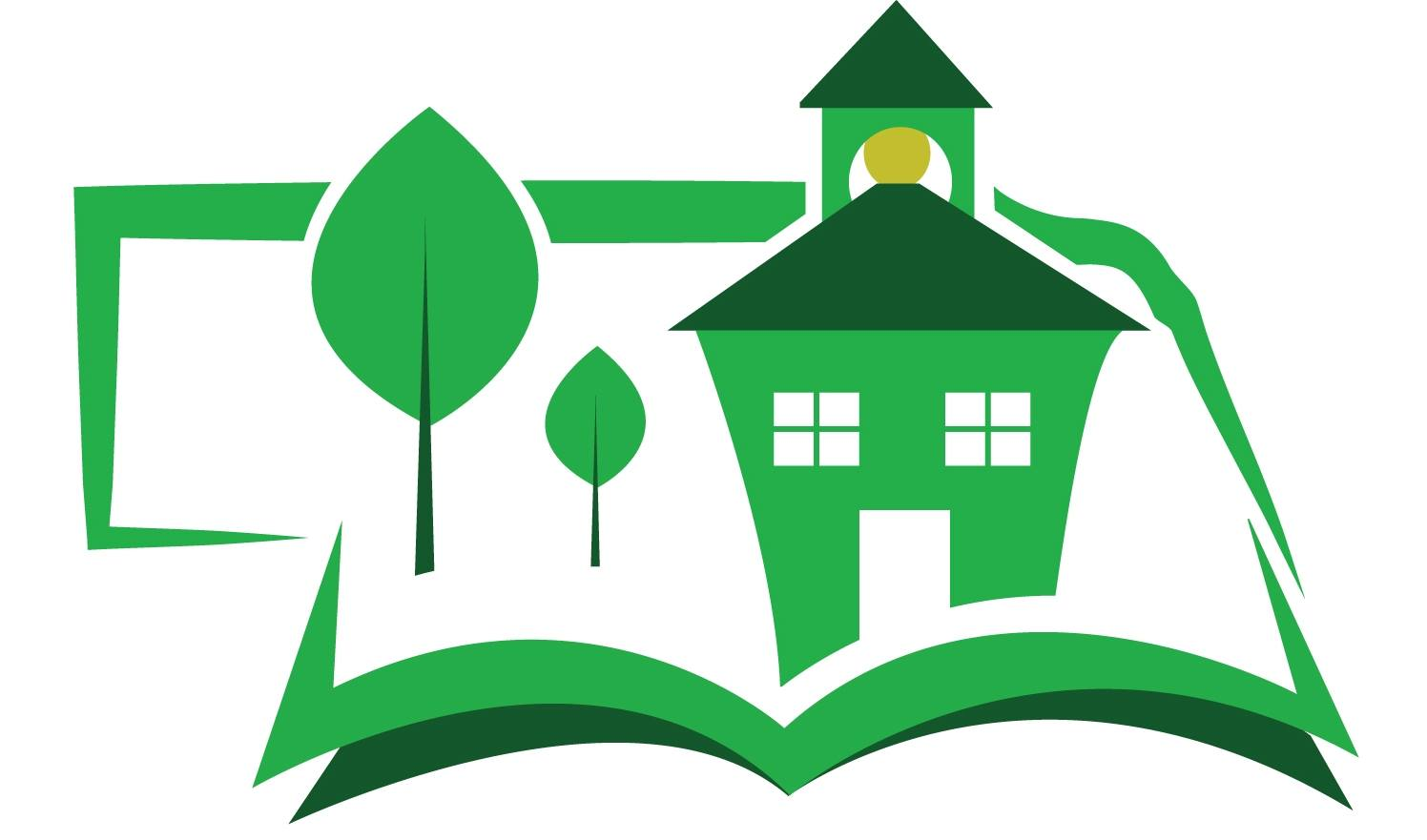 Педагогическая антропология К. Д. Ушинского
Природные явления и предметы рано начинают занимать ум ребёнка
Общение детей с природой помогает развивать их умственные способности
Наблюдение и изучение родной природы способствует развитию чувства патриотизма, эстетическому воспитанию


«Дитя мыслит формами, образами, красками, звуками, ощущениями вообще, и тот воспитатель напрасно и вредно насиловал бы детскую природу, кто захотел бы её заставить мыслить иначе»

«Я думаю, что не с курьезами и диковинками науки должно … знакомить дитя, а, напротив, – приучать его находить занимательное в том, что беспрестанно и повсюду окружает»
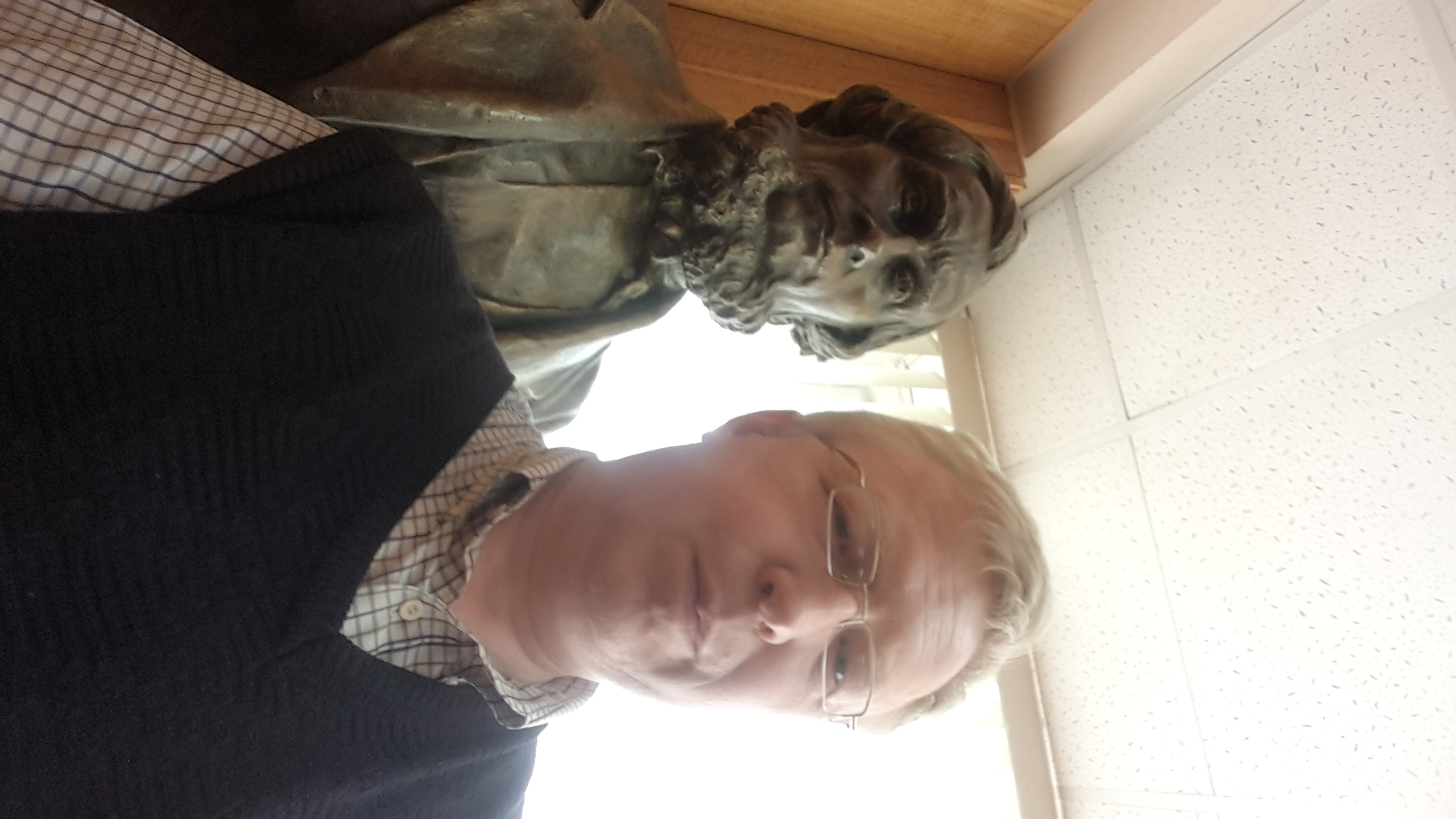 Ушинский Константин Дмитриевич
(1823–1871)
Архитектурные и технологические решения
Снижение воздействия на окружающую среду за счёт использования:
экологичных или переработанных строительных материалов;
пассивных (естественный свет, нагрев / охлаждение) и возобновляемых источников энергии (солнечная, гидро- или ветровая);
встраивания в благоприятные для обитания ландшафты;
«живых» крыш и садов, вертикальных цветников;
систем сбора дождевой воды и / или водосбережения;
биотопливного или электрического транспорта
Архитектурные и технологические решения
Интеграция с местными экосистемами через:
помещения без стен;
большие окна с видом на природу;
уроки на открытом воздухе;
активное движение учеников в течение учебного дня;
низкий уровень отходов (отказ от одноразового пластика, интенсивная переработка и компостирование, локальная очистка сточных вод);
здоровое питание, приготовленное из местных (в т. ч. иногда выращенных на пришкольном участке) продуктов;
естественное освещение и свежий воздух во всём здании и т.п.
Учебный план
Формирование экологической культуры посредством:
выполнения проектов по решению проблем среды обитания и повышения устойчивости школы и местного сообщества;
развития навыков общения и командной работы;
участия в процессе управления экокомитетов учащихся;
сохранения и укрепления здоровья, личностного и социального благополучия;
эффекта мультипликатора (ученики делятся своим опытом с членами семьи, друзьями, другими людьми)
Детский сад в Винь (Вьетнам)
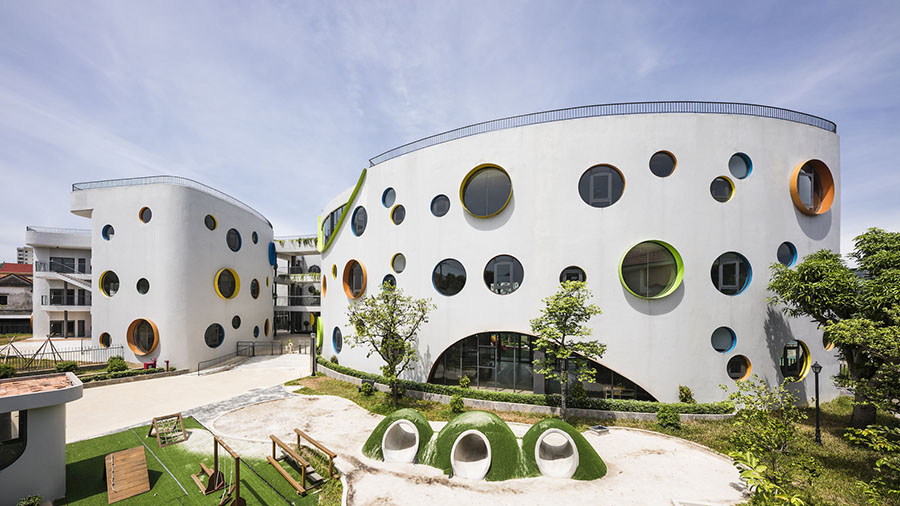 Построен в 2019 г.

Пространства, стимулирующие взаимодействие с природой и любознательность

Здания вписаны в окружающий городской ландшафт 

Архитектурная концепция открытых пространств в соответствии с фэн-шуй:- Земля (песочницы и земляные насыпи)- Вода (соседнее озеро Гун, плавательный бассейн)- Огонь (кухня)- Металл (оборудование для детских площадок)- Дерево (растения и деревья, площадки для мини-гольфа)
Детский сад в Гуасталле(Италия)
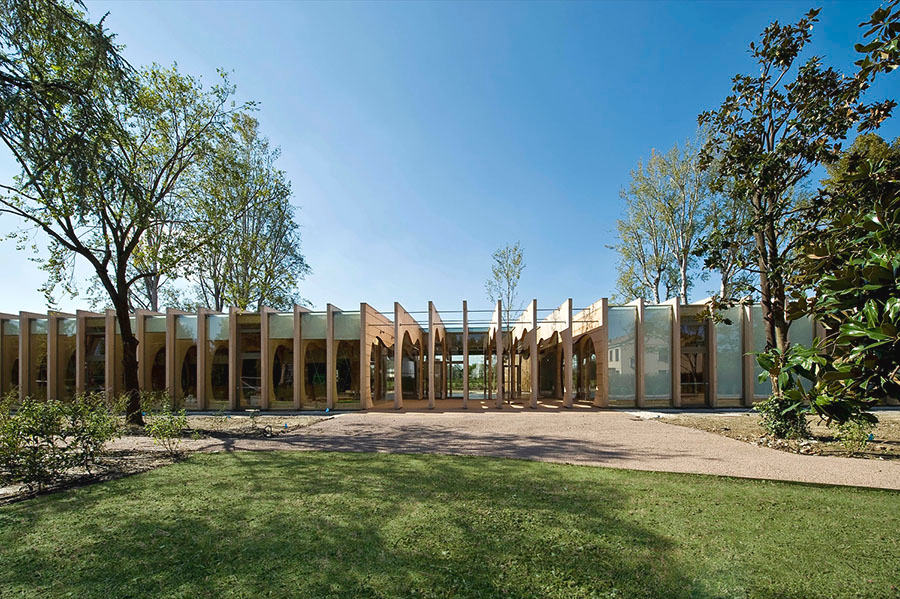 Построен в 2015 г.

Стимулирует взаимодействие ребёнка с окружающим пространством

Архитектурные элементы интерьера спроектированы с учётом педагогических факторов (восприятие света, цвета, звуков, тактильные ощущения)

Натуральные строительные материалы с низким воздействием на окружающую среду
Детский сад “Binny Native Place”(Москва)
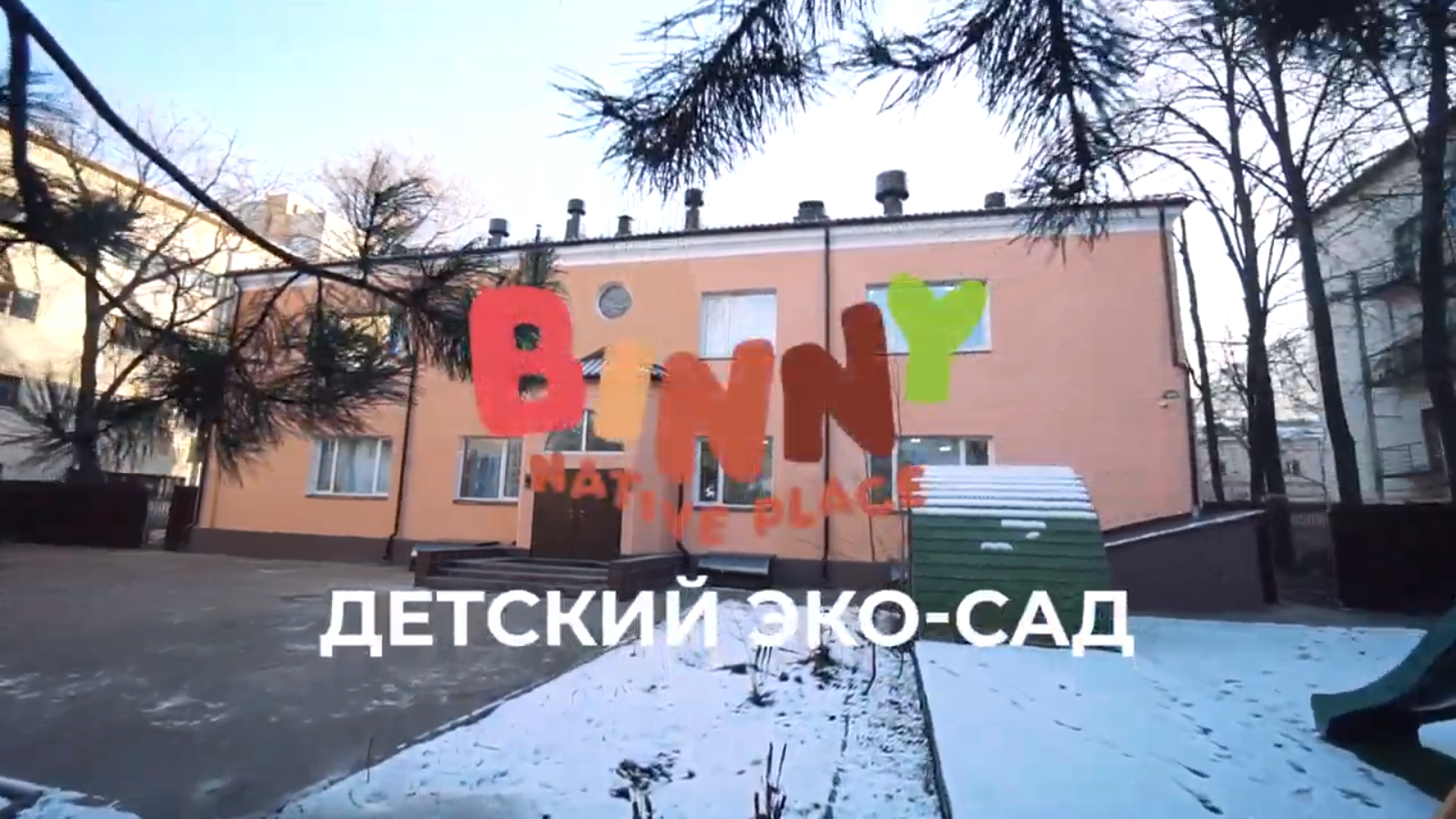 Построен в 2022 г.

Оснащение на основе натуральных материалов. Цветовое оформление в естественных оттенках

Полы покрыты натуральным мармолеумом. 
Стены покрашены экологичными красками 

Мебель из массива сосны, фанеры без вредных примесей.

Хлопчатобумажное постельное бельё и пижамы 

Здоровое питание. экологически чистые, свежие овощи и фрукты
“Зелёная” школа на Бали (Индонезия)
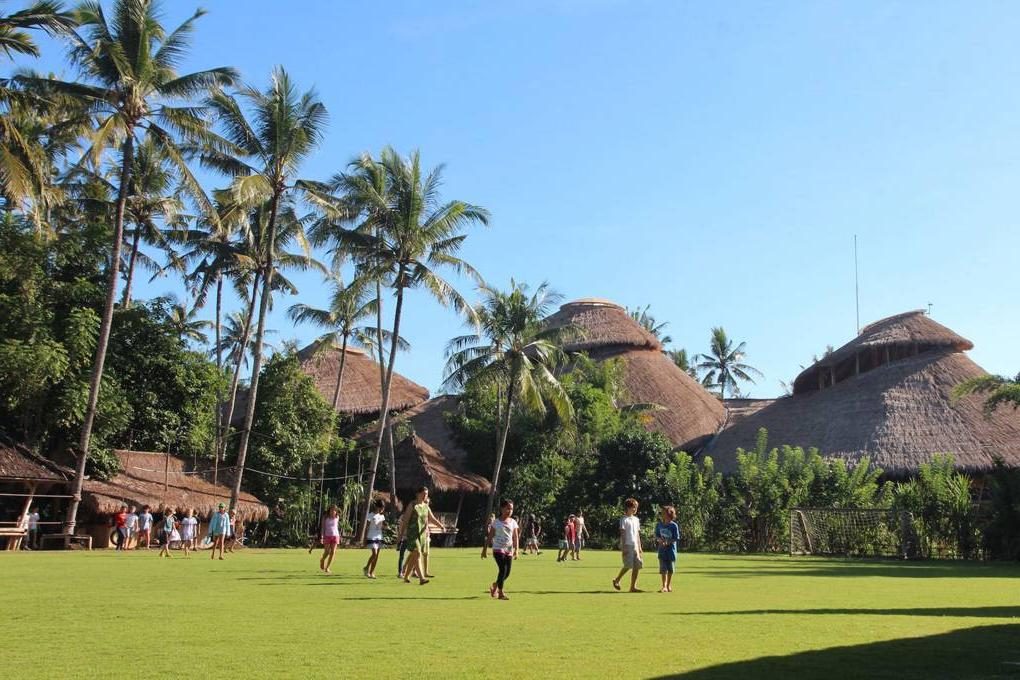 Создана в 2006 г.
8 га леса на берегу реки 
Здания из бамбука, травы и глины
У многих учебных помещений нет стен (только полы и потолки)
Свежий воздух, естественное освещение
Солнечные батареи, гидротурбина (8 кВт)
Учебные классы и мастерские (выращивание риса, сбор урожая в саду, уход за животными на ферме, приготовление пищи из натуральных продуктов, изготовление традиционных лекарств из местных растений, строительство бамбуковых плотов и сплав по реке, йога, роспись по шёлку (батик), национальный театр теней ваянг и др.)
Начальная школа-детский сад в Булонь-Бийанкур(Франция)
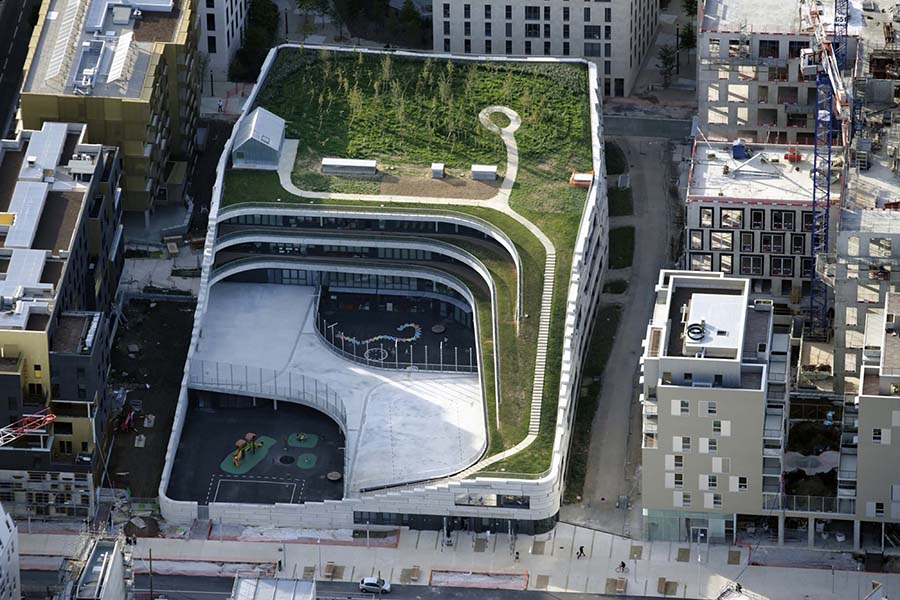 Воссоздание в городской среде экологической системы с богатым разнообразием

Внешний вид постоянно меняется за счёт растущих и  цветущих растений (мхи, травы, кустарники, деревья)

Сбор дождевой воды, гнездование птиц в стенах из бетонных блоков, обвиваемых лианами
Начальная школа «Форест Эдж» (США)
Открыта в 2020–2021 уч. г. 
Не создаёт вредных выбросов
1,7 тыс. солнечных панелей
Тепловые насосы (99 скважин глубиной около 140 м)
Освещение автоматически адаптируется к солнечному свету
Плакаты и графики, объясняющие детям принцип работы технических установок
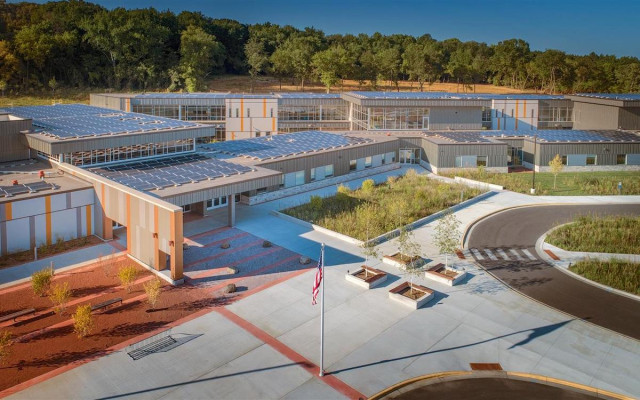 “Школа будущего” в пос. Большое Исаково (Калининградская обл.)
Сокращение энергопотребления на 10 % (установка солнечных панелей и светодиодных ламп)
Использование ветрогенераторов
Учебная лаборатория альтернативной энергетики
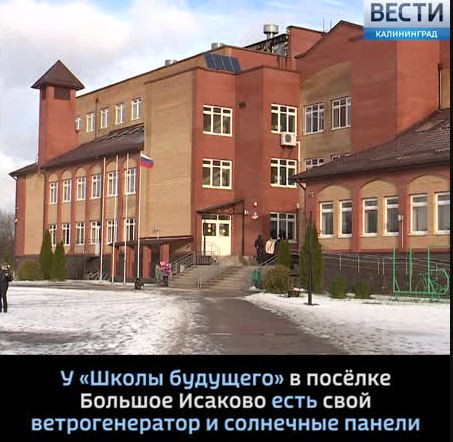 Школа № 29 имени П. И. Забродина в Подольске (Московская обл.)
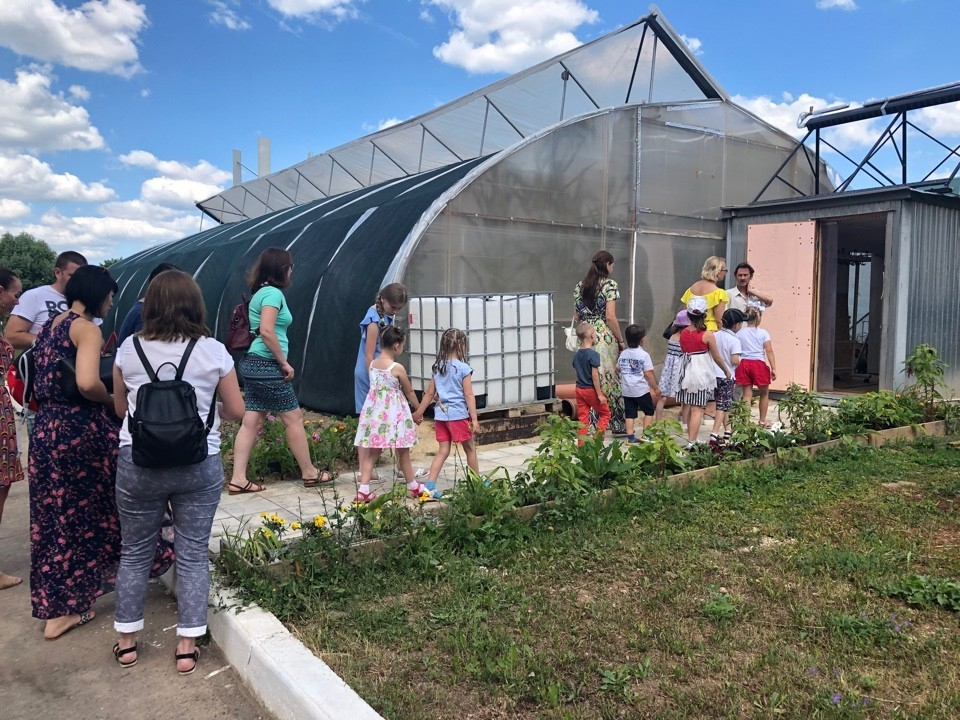 «Умная» оранжерея
Возобновляемые источники энергии (тепловой насос, солнечный аккумулятор, солнечная и ветровая электростанции)
Биотехнологический реактор по производству биогаза, удобрений и очистке воды 
Выращивание зелени, цветов, грибов, перепёлок, кроликов и рыб
Изучение современных агропромышленных технологий (аэропоника, гидропоника, робоферма, интернет вещей и др.)
Проект «Зелёная школа» МДЮЦЭКТ
Добровольный самоаудит, экспертная оценка по блокам экологических показателей: 
ресурсосбережение;
раздельный сбор и минимизация отходов;
«зелёные» закупки;
использование экологичных материалов;
создание эколого-развивающей среды (экотропы, уголки природы, фитомодули),;
участие в экологических мероприятиях (акциях, конкурсах);
социальное партнёрство и участие в местном самоуправлении по вопросам охраны окружающей среды, вовлечение в принятие решений);
представленность экологии, устойчивого развития в образовательных программах
Российский университет дружбы народов имени Патриса Лумумбы(г. Москва)
Самый «зелёный» университет России (26 место в мировом рейтинге UI GreenMetric 2022 г.)

Программа «Зелёный и здоровый кампус» 

Программа энерго- и ресурсосбережения

Исследования в области окружающей среды

Система экологического мониторинга кампуса

Право на валидацию и верификацию выбросов парниковых газов
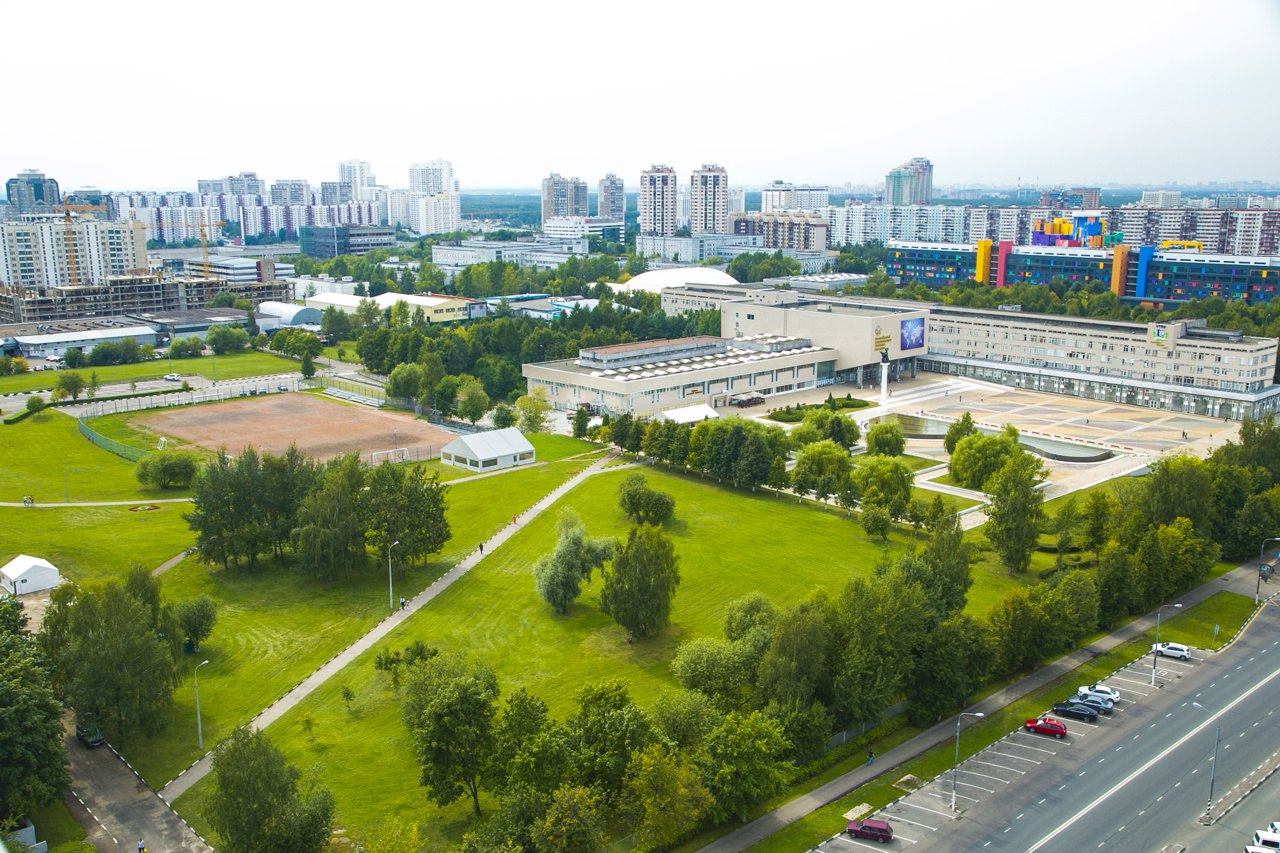 Берлинская декларация об образовании в интересах устойчивого развития (2021 г.)
Образовательные организации должны стать реальными лабораториями, поощряющими:
формирование чувства сопричастности и активную гражданскую позицию;
здоровый образ жизни;
связь человека с природой и уважительное отношение к окружающей среде;
бережное использование энергоресурсов и устойчивые модели потребления
Берлинская декларация об образовании в интересах устойчивого развития (2021 г.)
Образовательный процесс: 
имеет экспериментальный, практико-ориентированный и учитывающий местный контекст и культурные особенности характер;
позволяет обучающимся учиться тому, что имеет важное значение в их жизни, и жить, используя то, чему они научились;
задействует потенциал современных экологичных технологий
Спасибо за внимание!

ermakov-ds@rudn.ru